Я, Егорова Александра Анатольевна хочу поделится с вами
успехами и достижениями моей педагогической деятельности
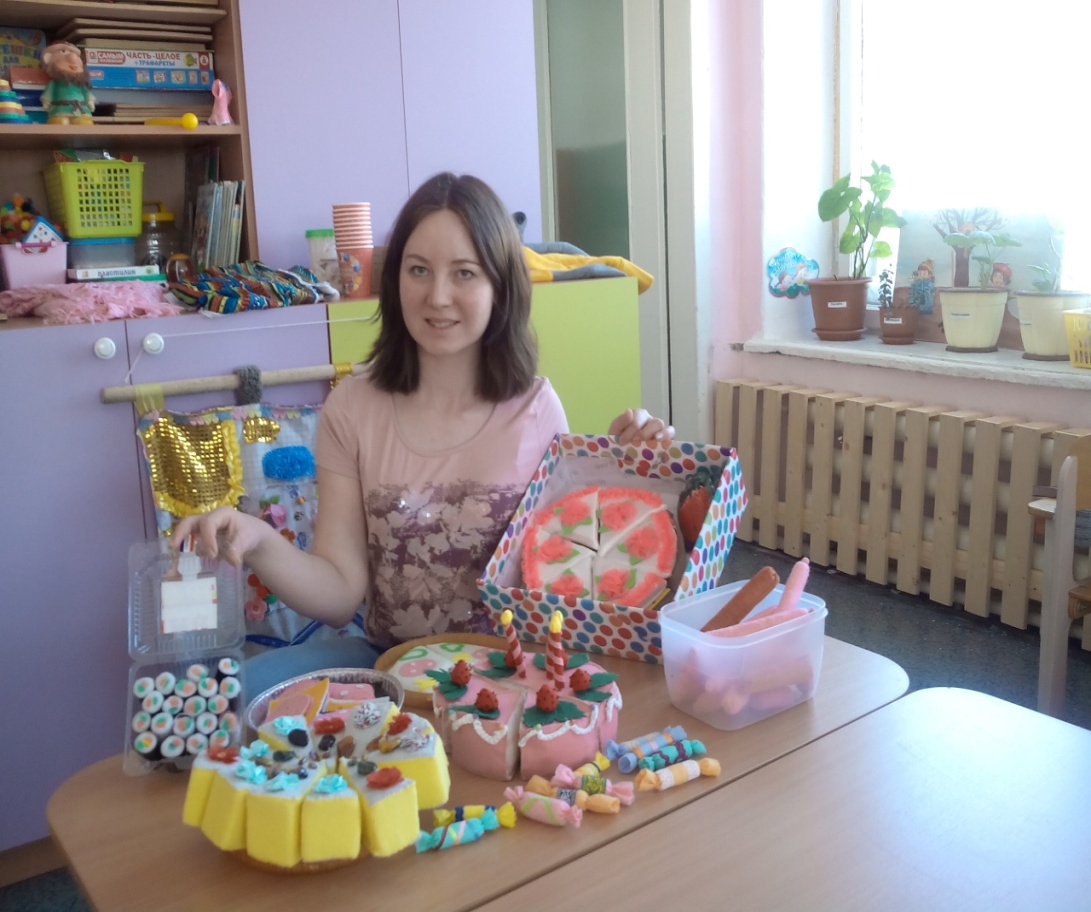 Я-воспитатель
Я очень люблю детей, радовать их сюрпризными моментами. Радоваться сама их успехам и достижениям. Главная награда для меня, как для воспитателя это когда меня окружают радостные и счастливые дети их радость и улыбки вдохновляют меня на стремление делать их лучше и счастливее.
Мои успехи и достижения
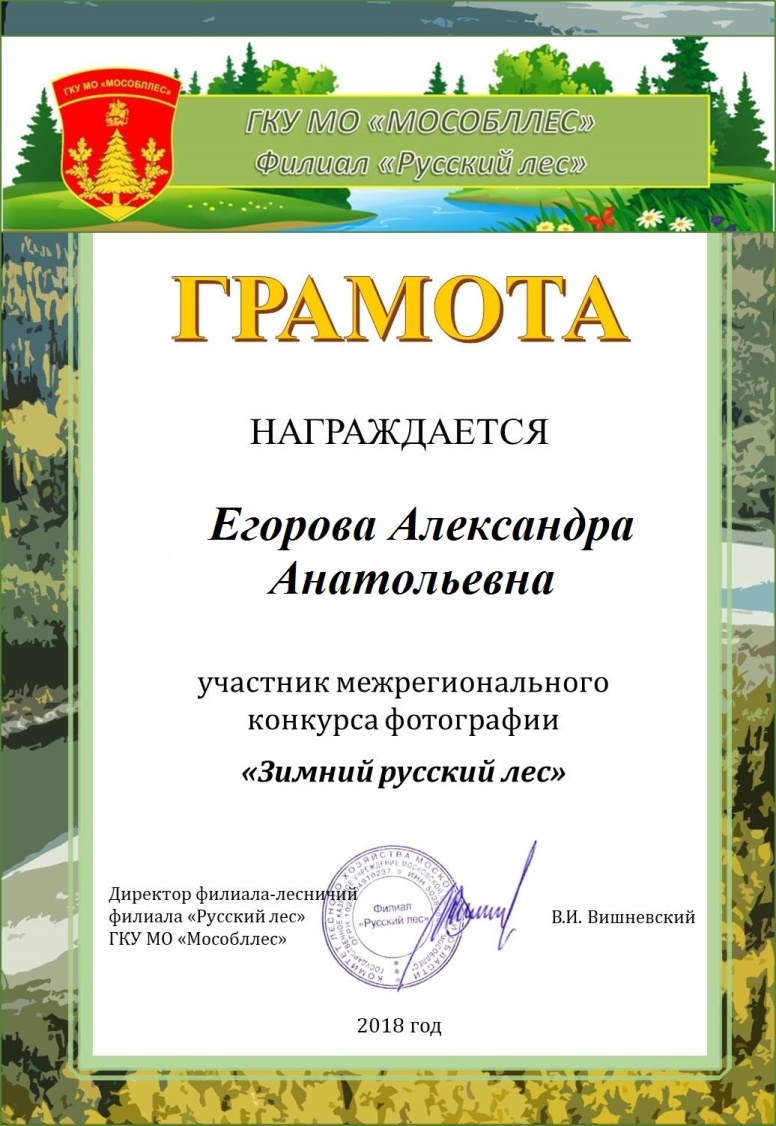 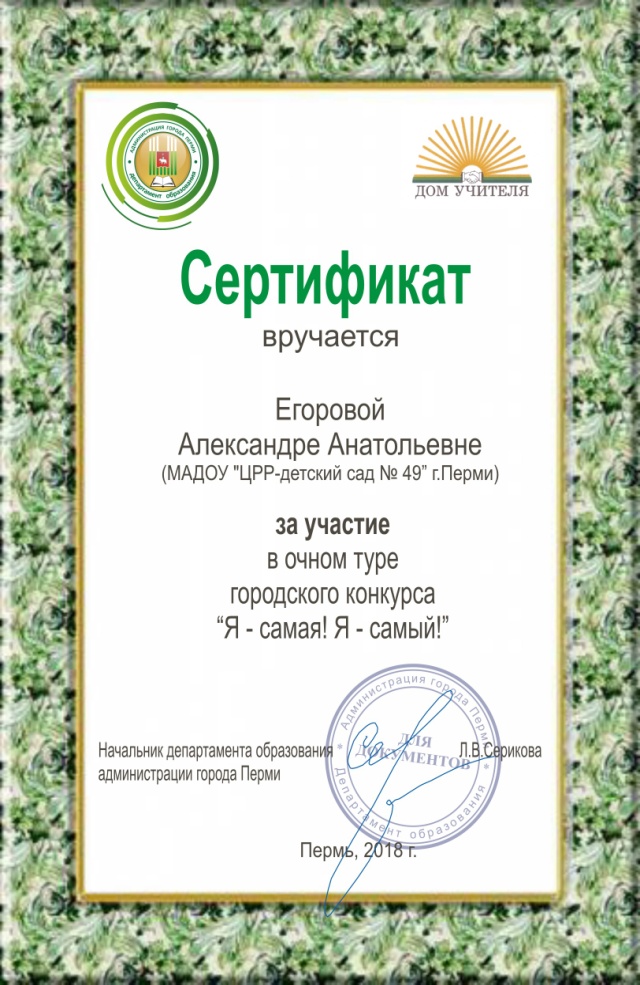 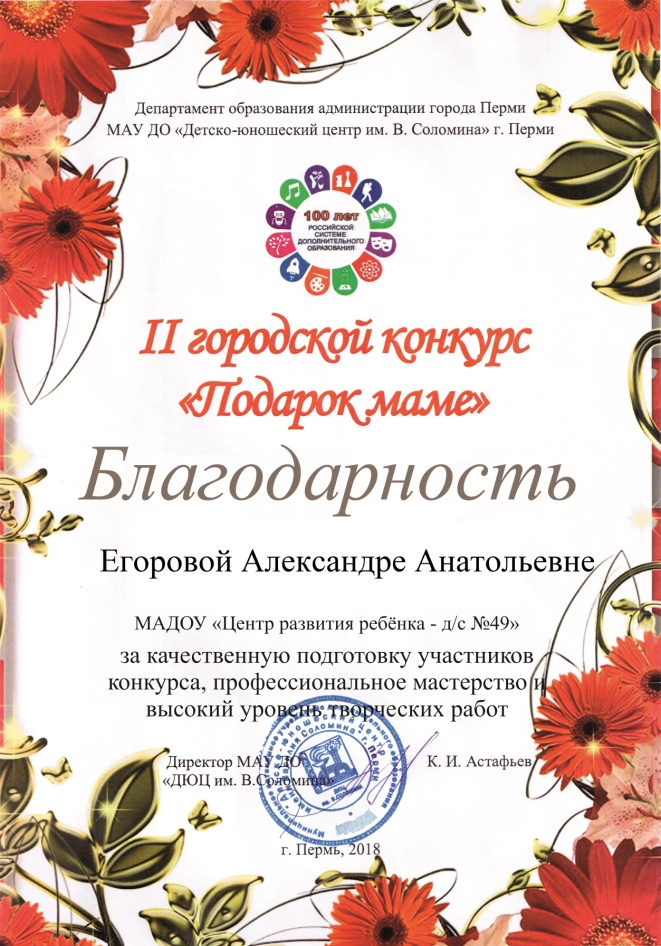 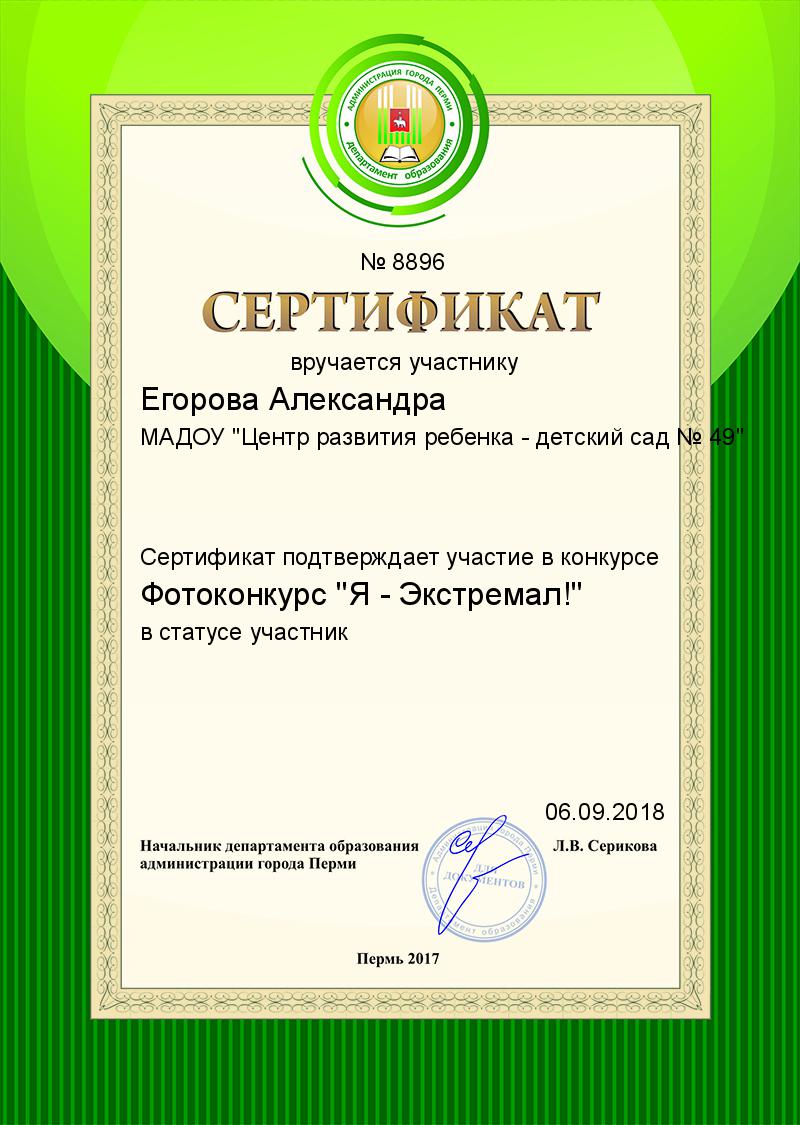 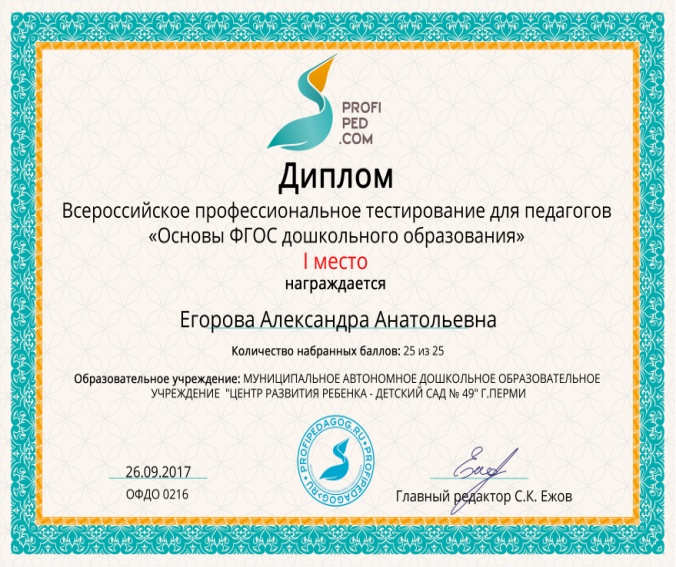 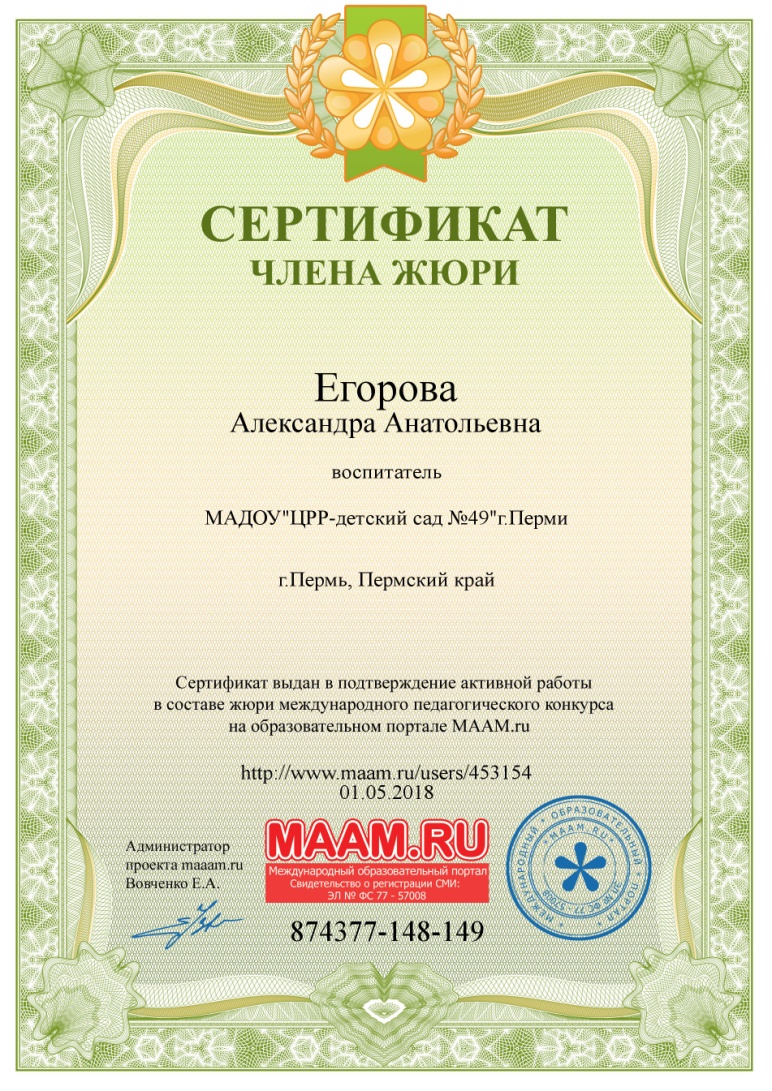 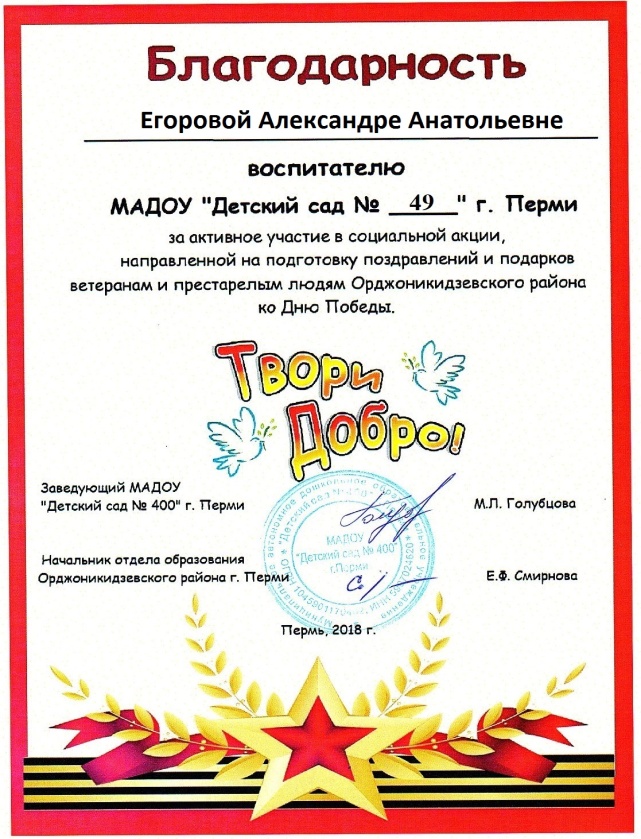 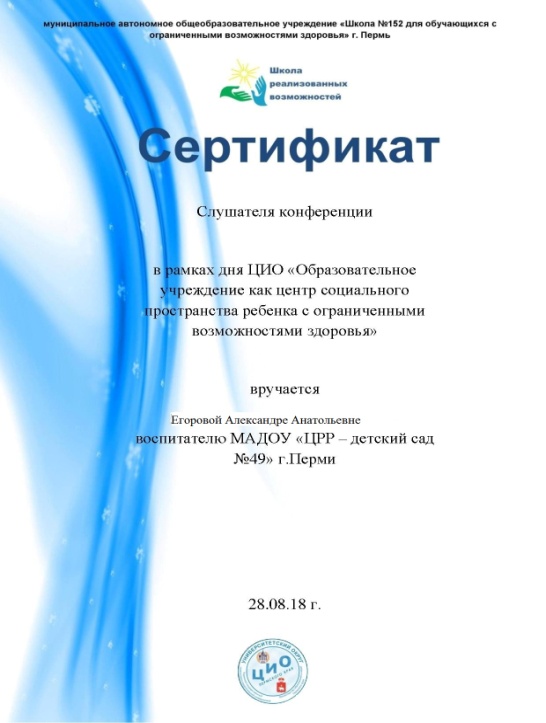